Section 7 Problem 2
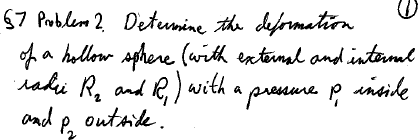 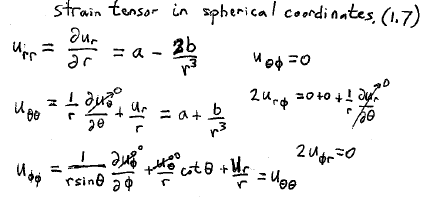 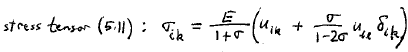 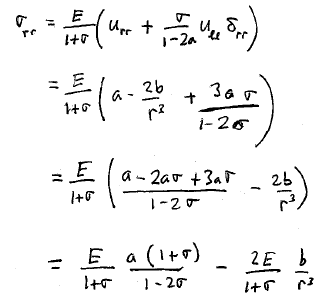 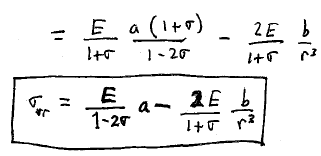 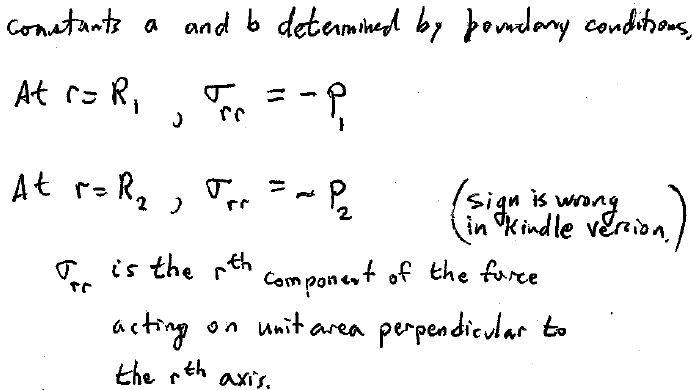 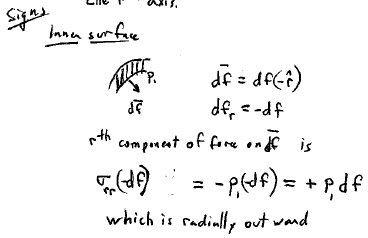 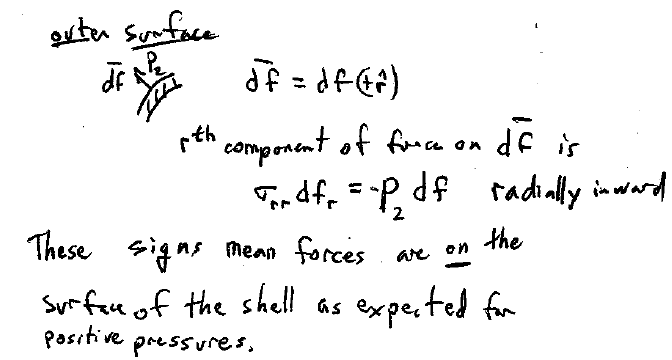 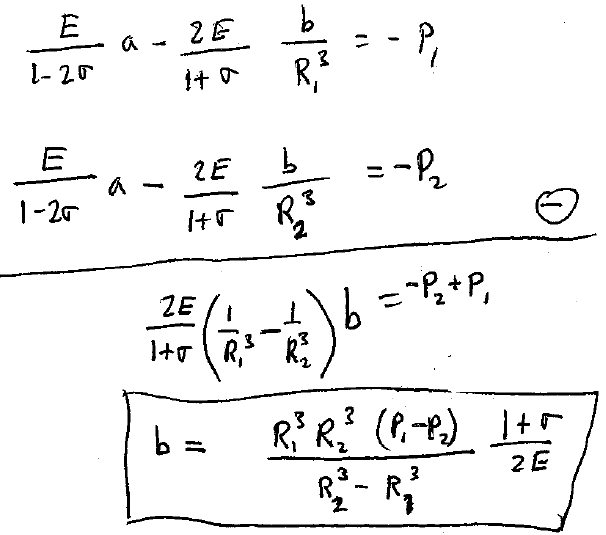 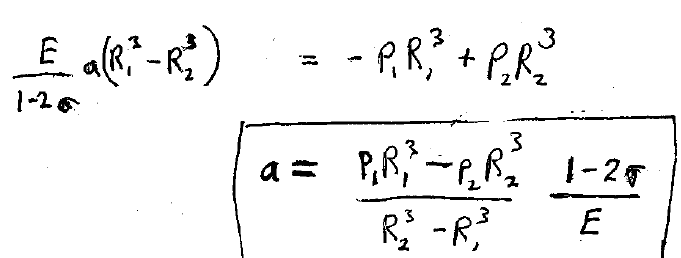 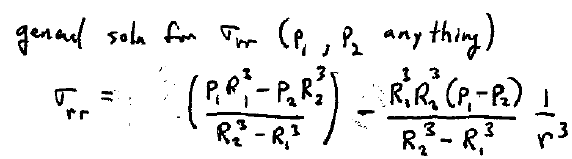 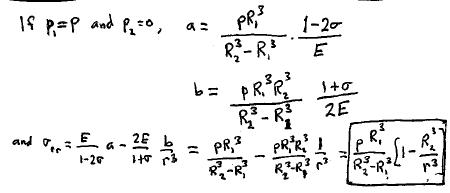 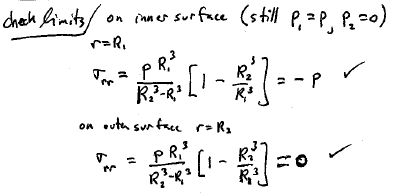 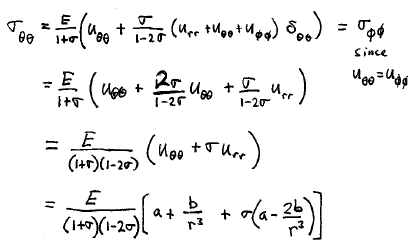 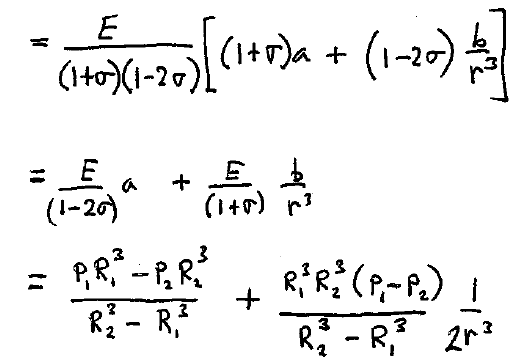 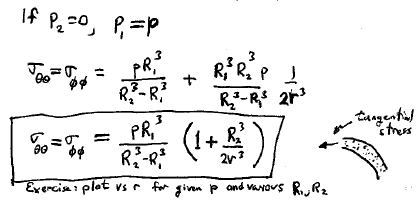 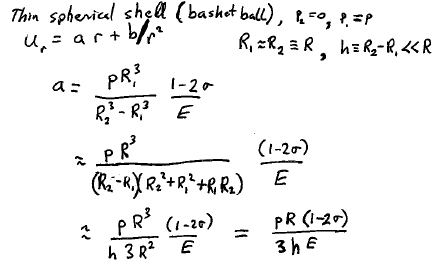 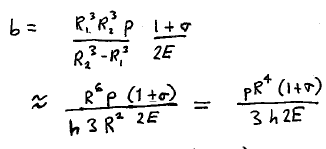 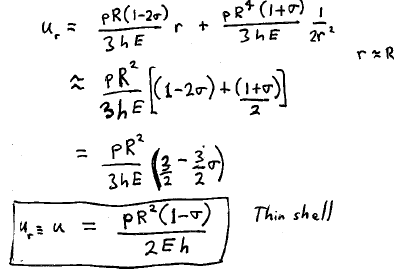 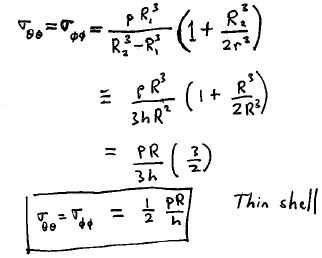 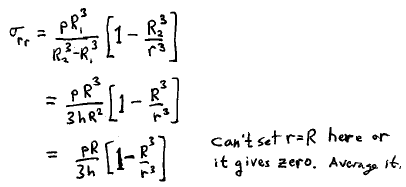 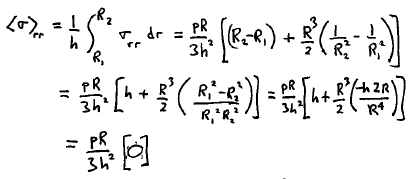 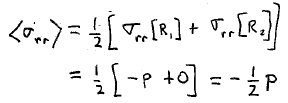 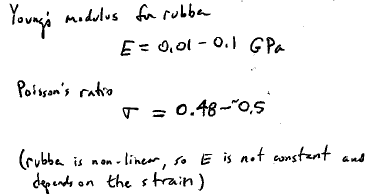 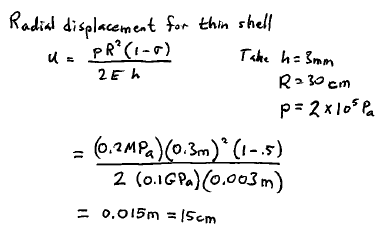 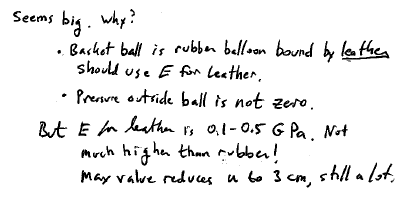 3 mm